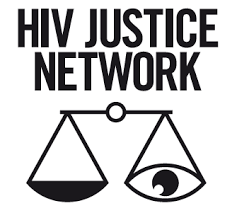 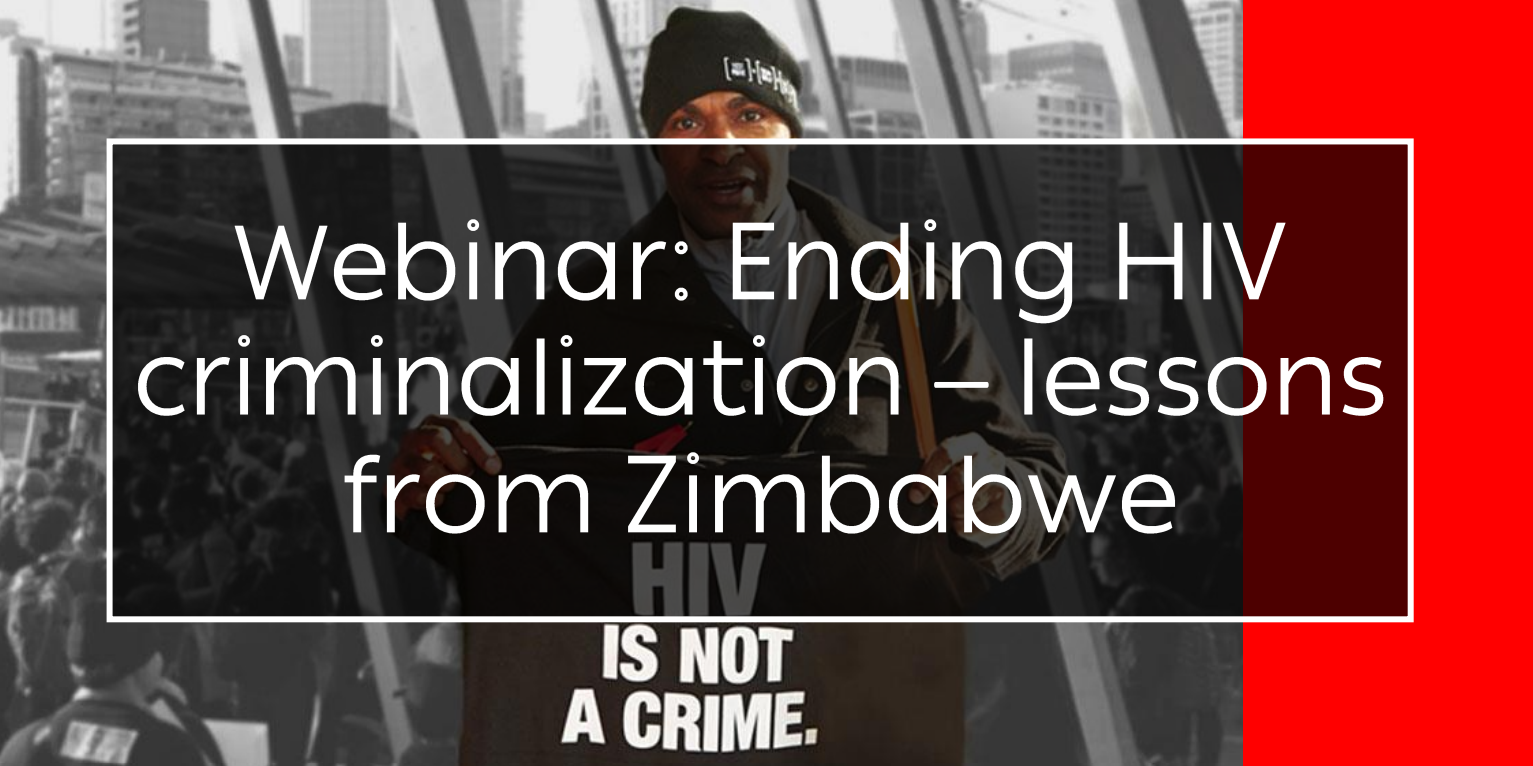 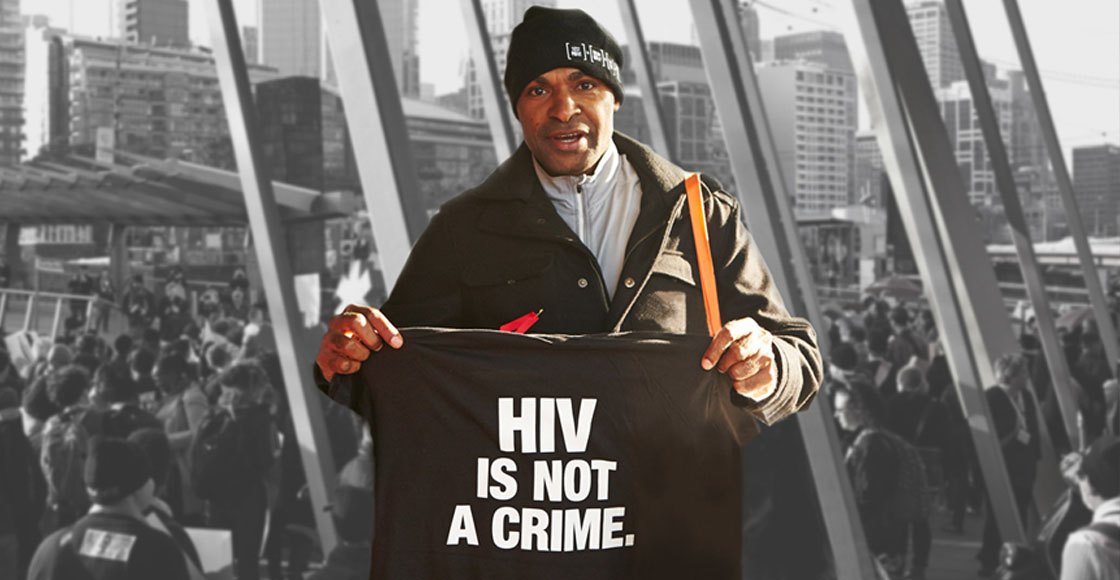 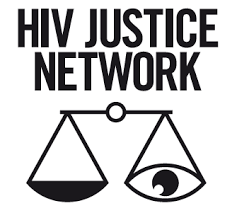 Ending HIV Criminalization - lessons from Zimbabwe
5 March 2025
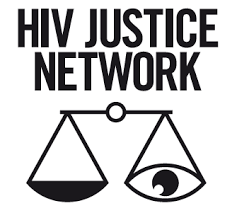 Une interprétation simultanée est disponible en français. 

Pour y accéder, clickez l’icône                au bas de votre écran, et sélectionnez la langue.
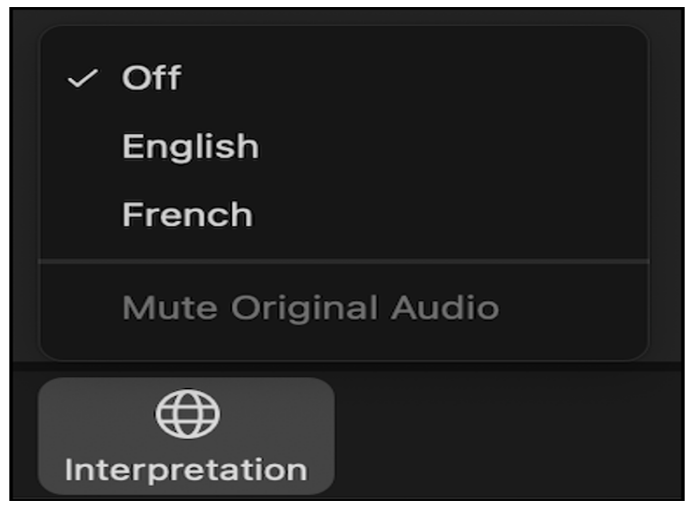 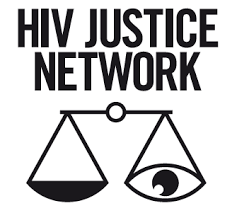 Housekeeping
Participants are muted. If you have questions, please use the Q&A box at the bottom of your screen (not the chatbox). There will be a 12-minute Q&A at the end.

Live interpretation is available in French. To access interpretation, click the earth icon at the bottom of your screen and select your preferred channel. 
The recording will be available on the platform IAS+ after the webinar.
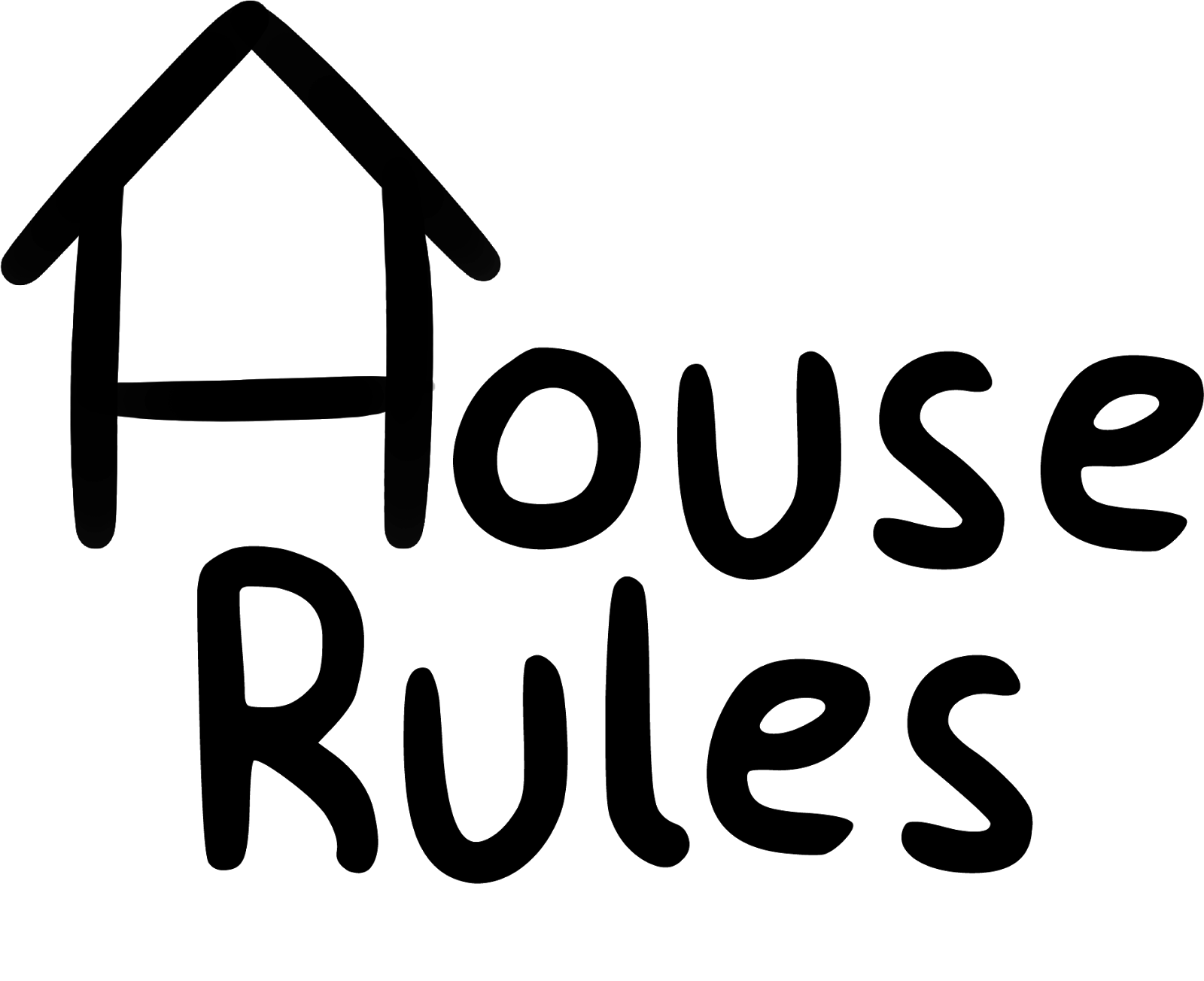 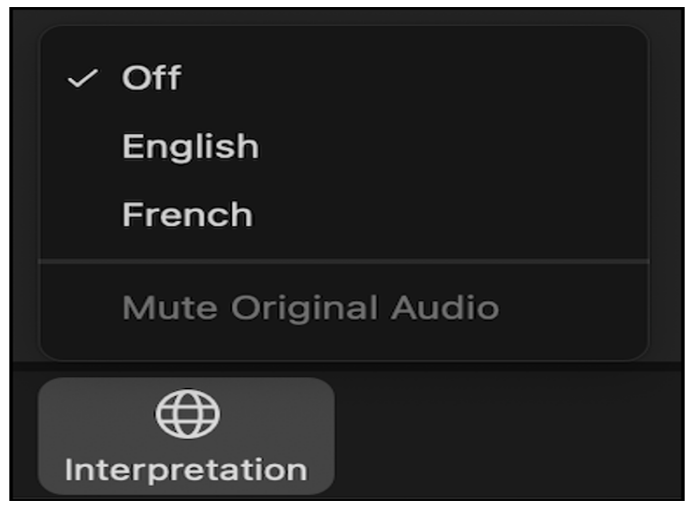 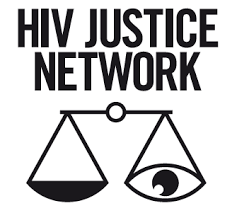 Opening remarks
Bringing science to Justice
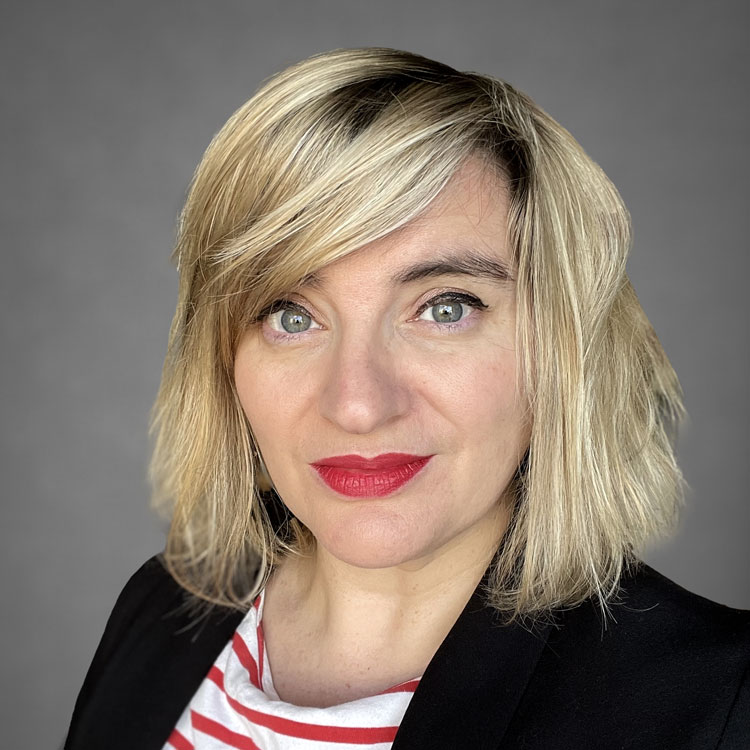 Marlène Bras
Director, HIV Programmes and Advocacy
International AIDS Society
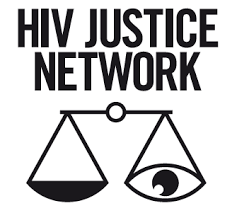 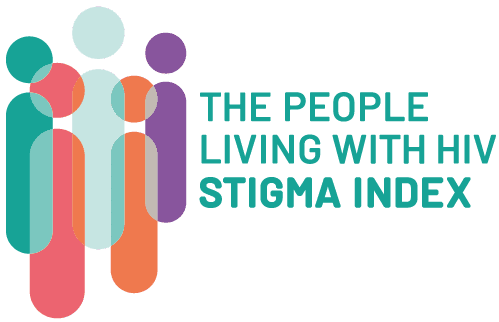 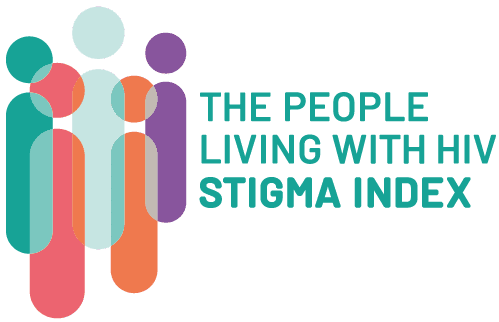 Programme:
Introduction – Edwin Bernard (HJN)
Video: “It is Time!” – How Zimbabwe Decriminalised HIV
Panel Discussion and Q&A 

Closing remarks – Edwin Bernard (HJN)
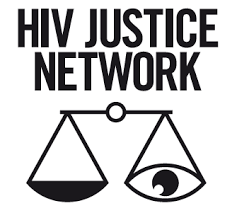 “It is Time!”
How Zimbabwe Decriminalised HIV

A video from the HIV Justice Network
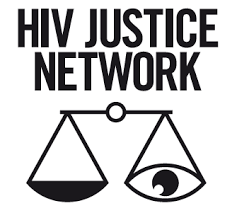 Panel Discussion
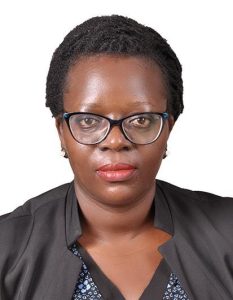 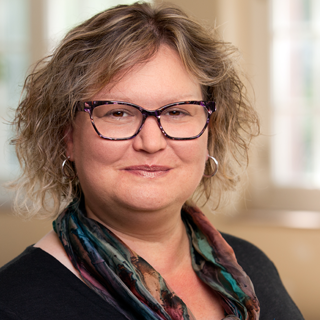 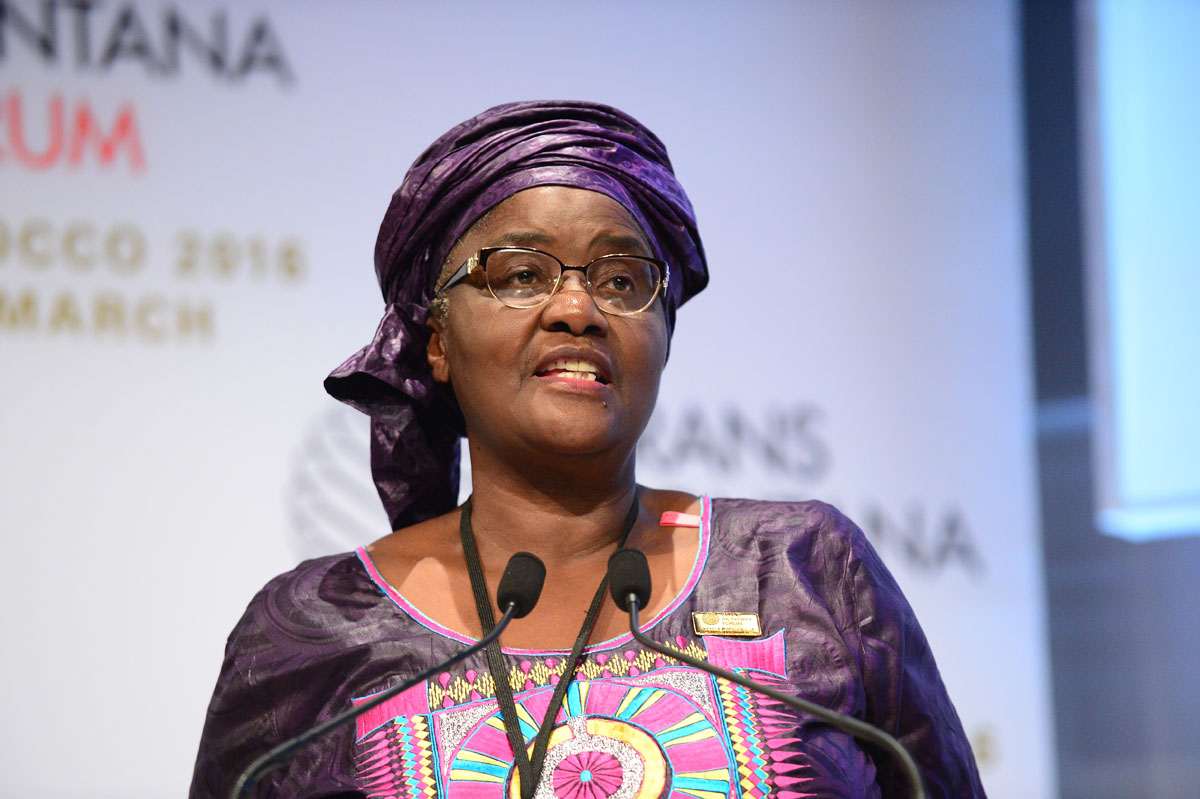 Alison Symington
Senior Policy Analyst, HIV Justice Network
Dr Ruth LabodeFormer chairperson of the Parliamentary Portfolio on Health, Zimbabwe
Immaculate OwomugishaLawyer and Human Rights activist, Uganda
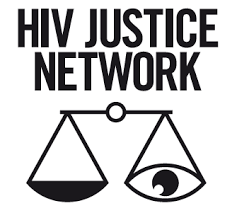 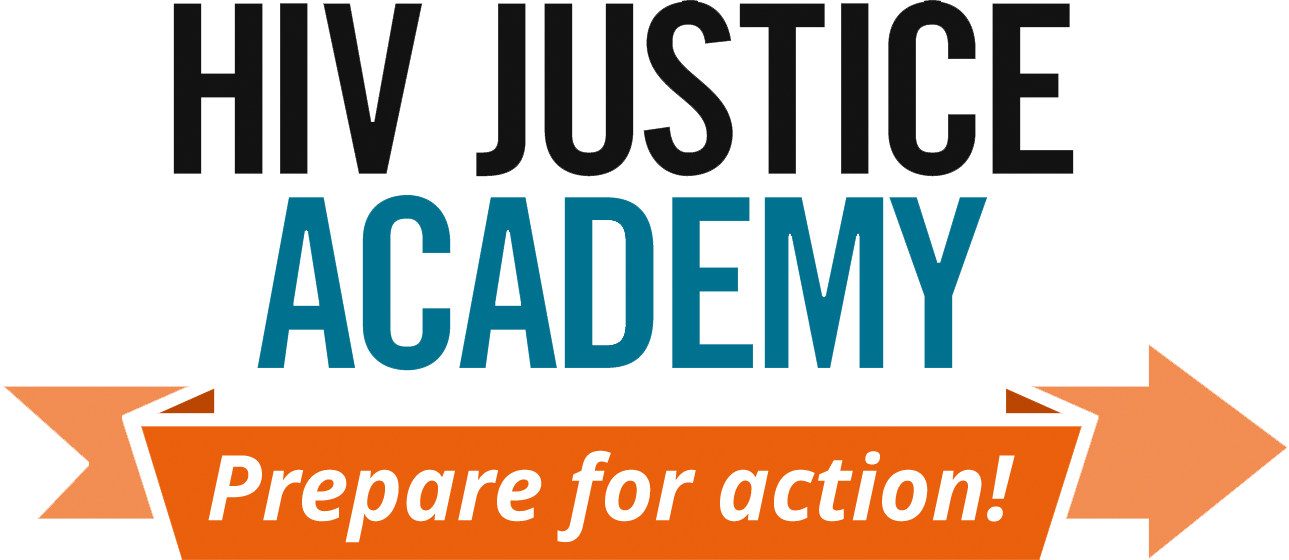 academy.hivjustice.net
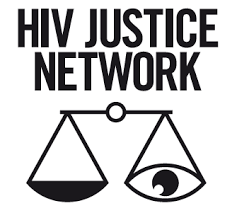 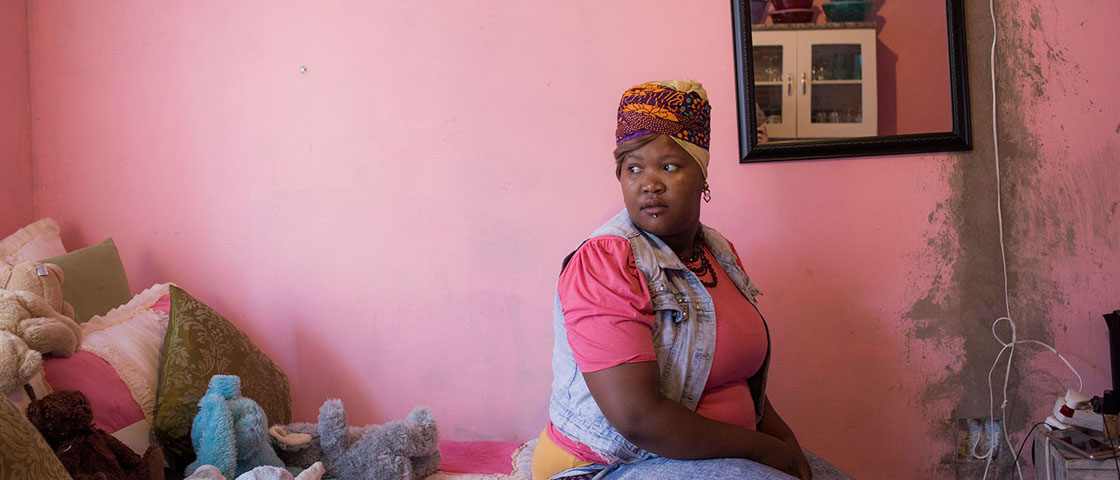 Thank you for joining!

The webinar will be available on IAS+About the IAS Heart of Stigma: www.iasociety.org

About the HIV Justice Network: 
www.hivjustice.net
Image: Sydelle Willow Smith